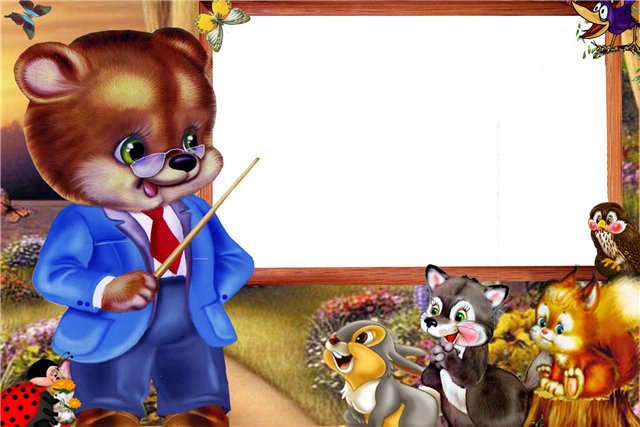 Математика-
 гімнастика
для  розуму
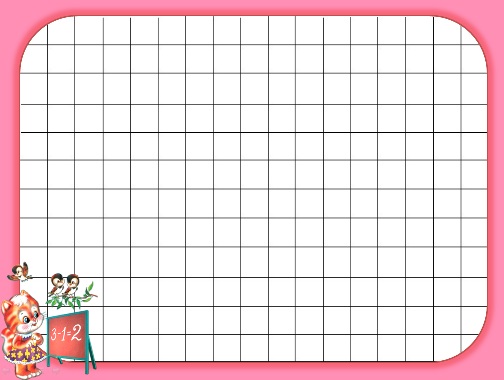 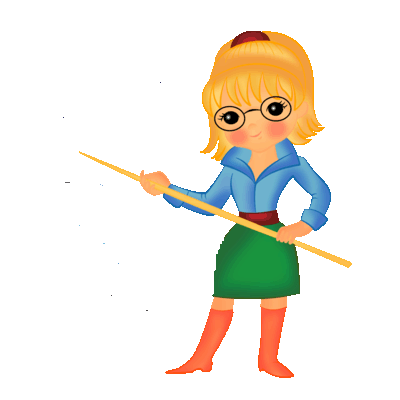 Дані завдання допоможуть 
зробити урок  математики 
чи позакласний захід  
цікавим  та змістовним .
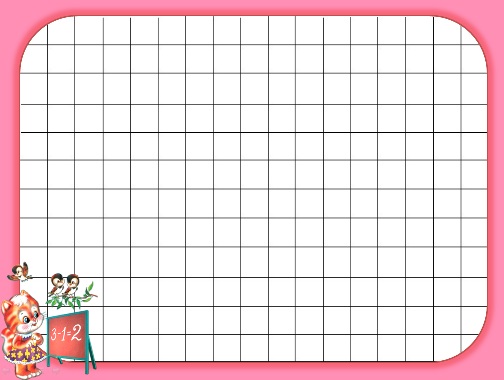 Завдання: 
визначити номер місця 
для паркування, яке зайняла машина.
Це завдання пропонується першокласникам в китайській 
початковій школі.
   Відповісти потрібно за 20 секунд.
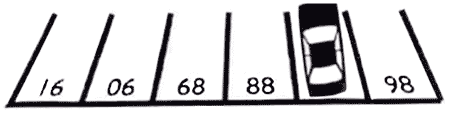 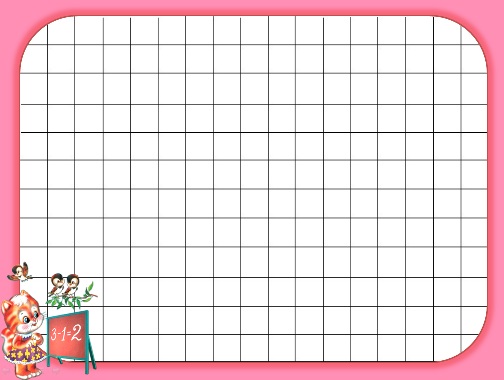 Спробуйте знайти значення фігур, 
використовуючи підказки.
=
=
10
?
10
+
=
=
+
6
?
=
+
5
=
?
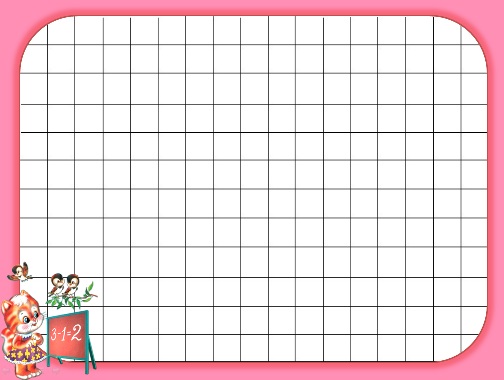 Спробуйте знайти значення фігур, 
використовуючи підказки.
12
=
=
?
+
=
0
-
=
?
=
7
=
+
?
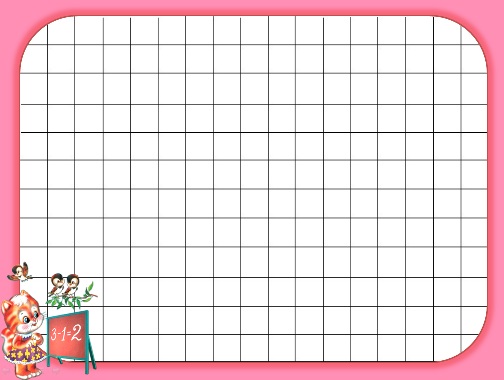 Скільки разів можна 
від 100  відняти 10?
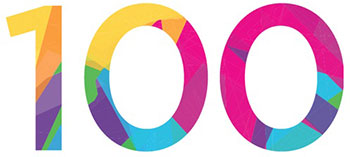 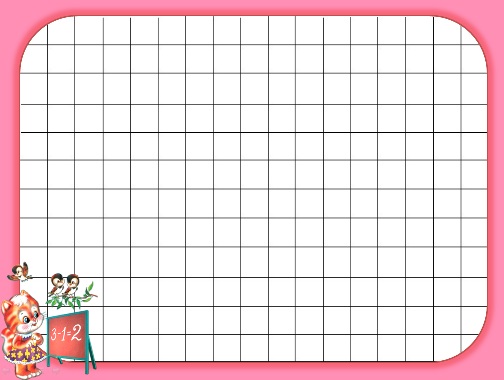 Перевірте свій інтелект.

Як виглядатиме піраміда,
 якщо на неї дивитись згори?
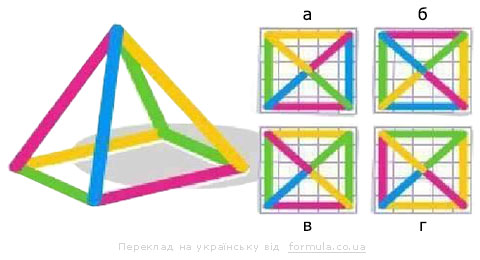 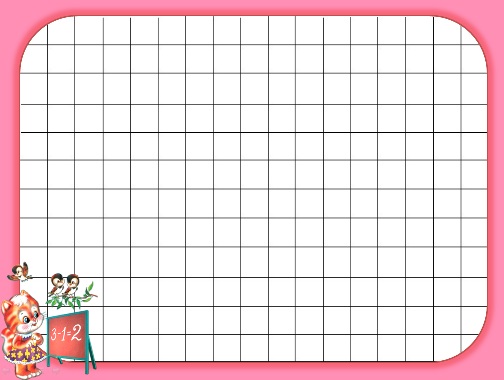 Скільки сірників на малюнку?
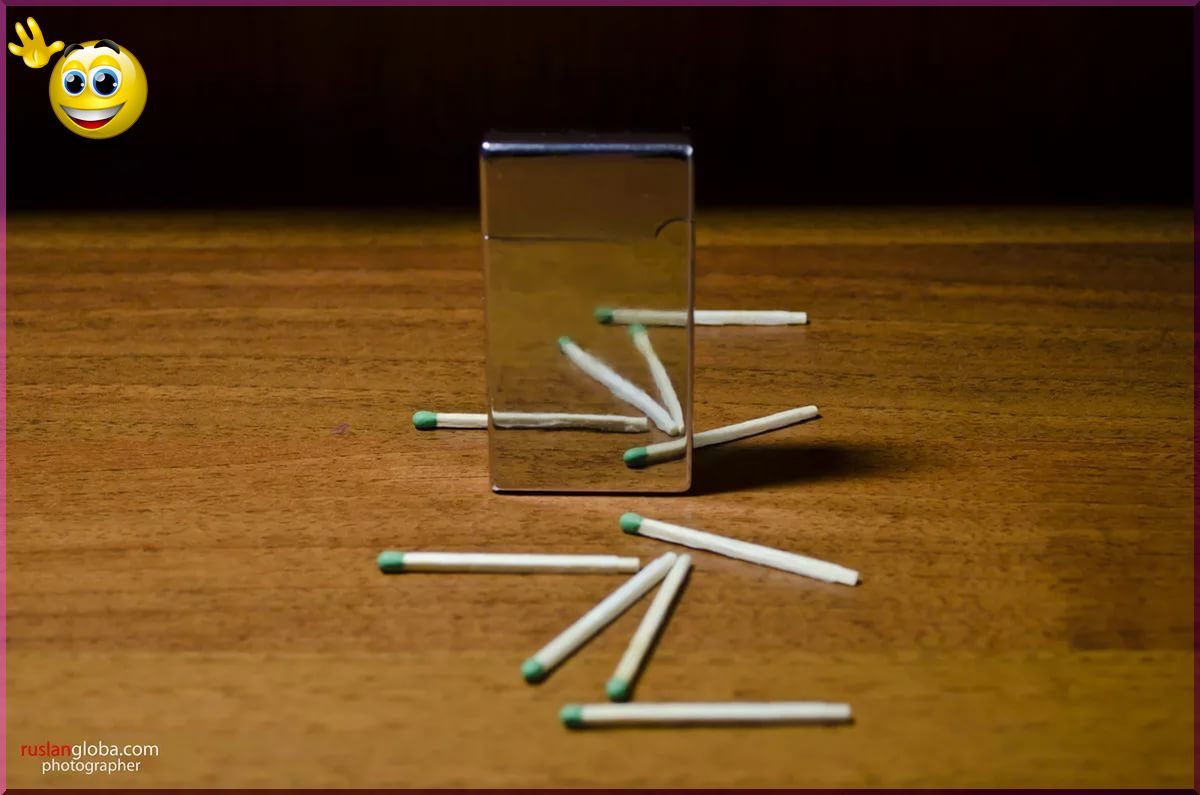 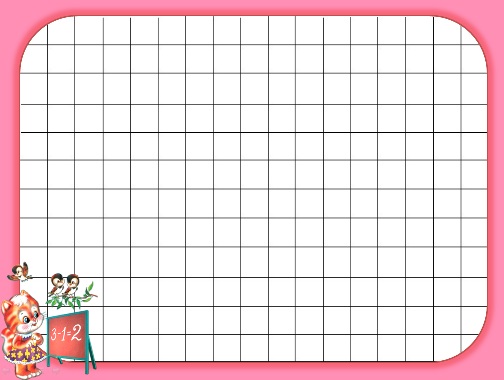 А вам під силу розв’язати?
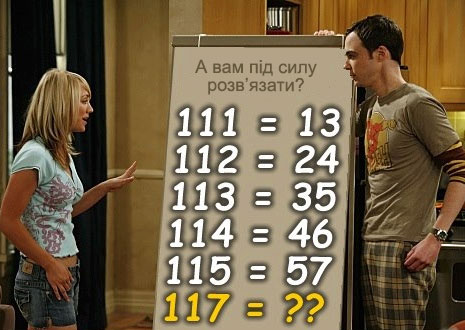 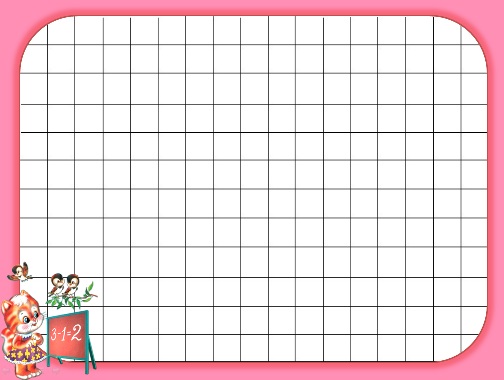 Вставте пропущене число.
36
?
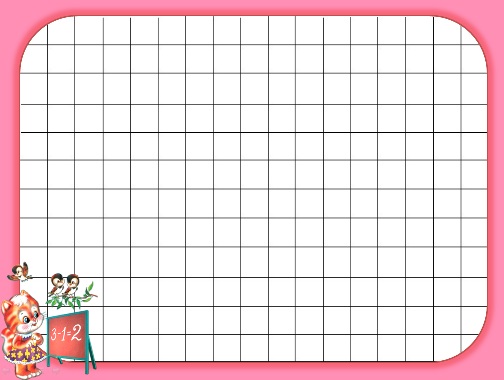 Знайдіть число, 
якого бракує на картинці.
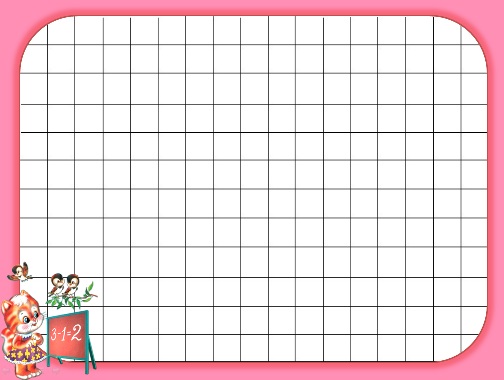 Знайдіть число, 
якого бракує на картинці.
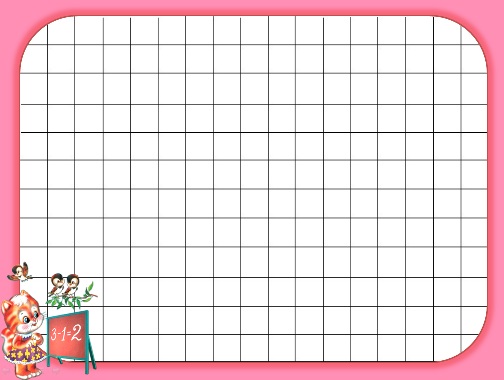 Скільки  квадратів на картинці?
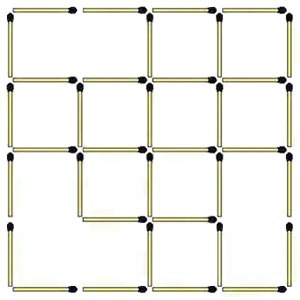 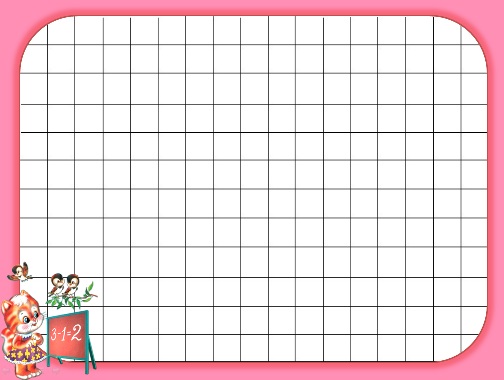 Прямокутник 4×9 кліток розріжте
 по сторонах кліток
 на дві рівні частини так,
 щоб з них можна було скласти квадрат.
9
4
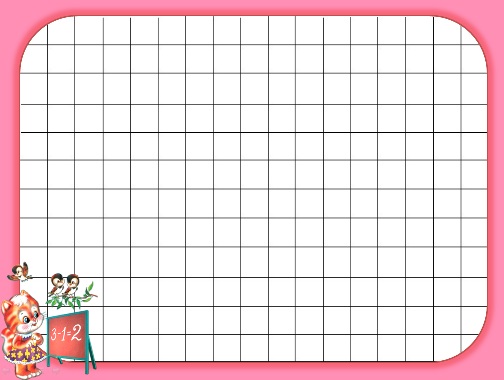 Біля річки
Два чоловіки підійшли до річки. 
Біля пустинного берега стояв човен, 
в який міг поміститись тільки один чоловік.
Все ж таки обидва туристи без 
будь-якої допомоги переправились 
на цьому човні через річку 
і продовжили свій шлях. 

Як вони це зробили?
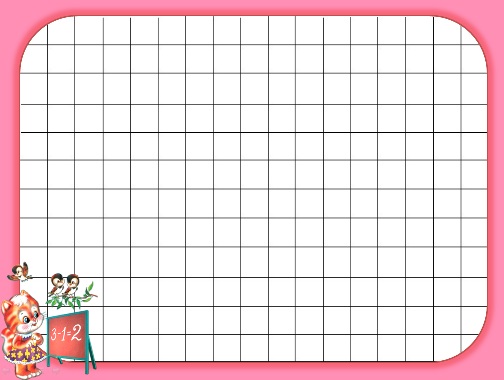 Що тут зашифровано?
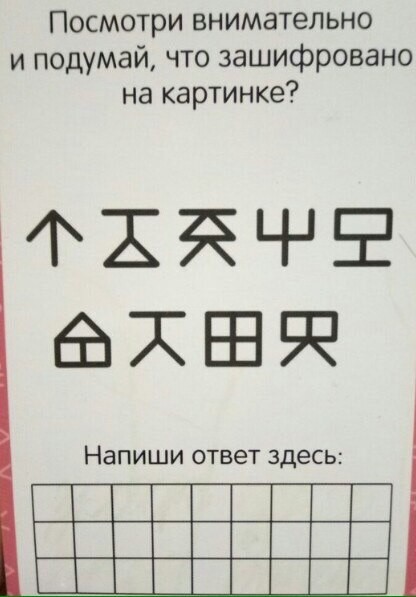 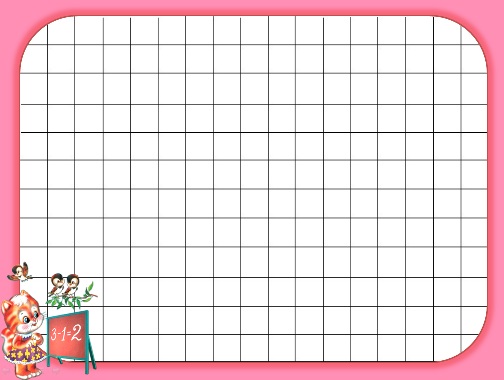 Молодці!
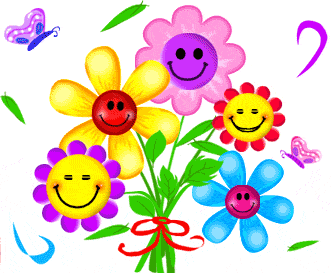 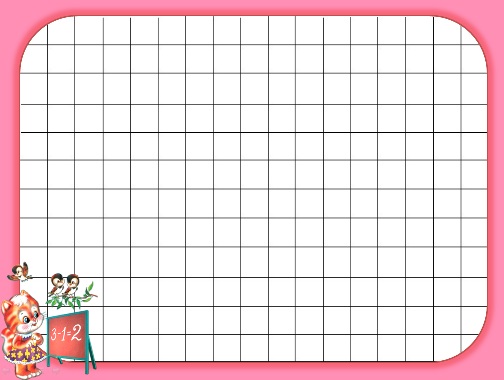 В презентації використано інтернетресурси:

завдання та логічні вправи;
малюнки до завдань.